Аналіз якості  знань учнів Львівської правничої гімназії за І- семестр 2023-2024 н.р.
Якість знань учнів І(5)-VII(11)-х класів
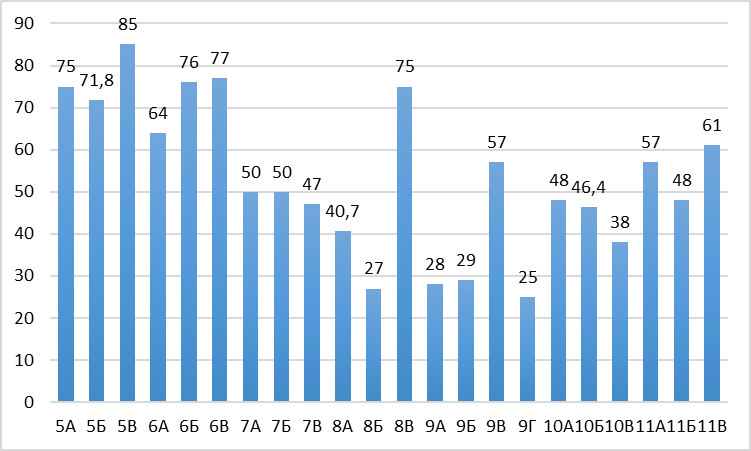 Значення середнього балу успішності учнів
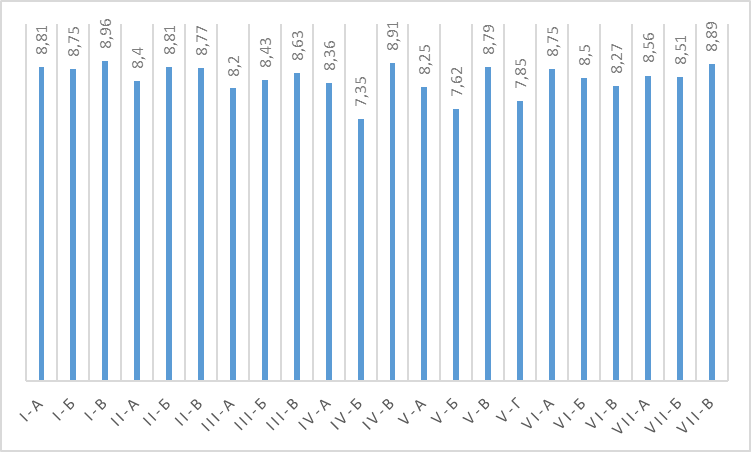 Якість знань учнів І- семестр 2023-2024н.р.
Якість знань з української мови
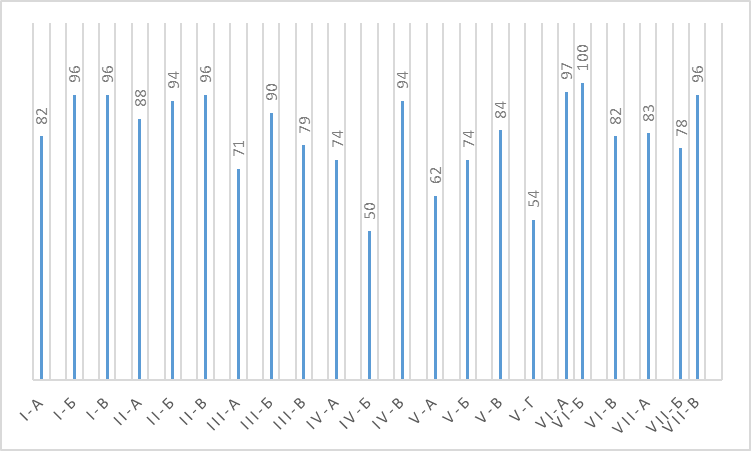 Якість знань учнів з української літератури
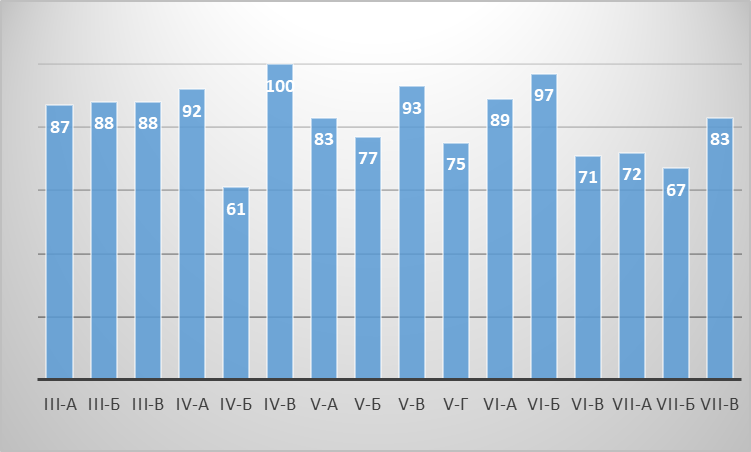 Якість знань з математики
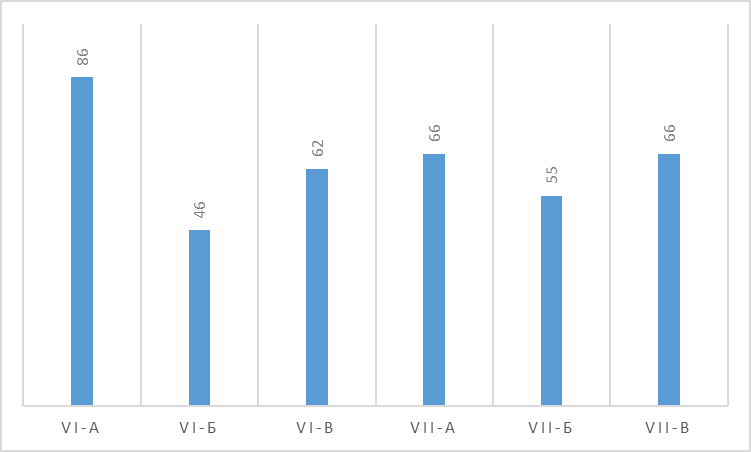 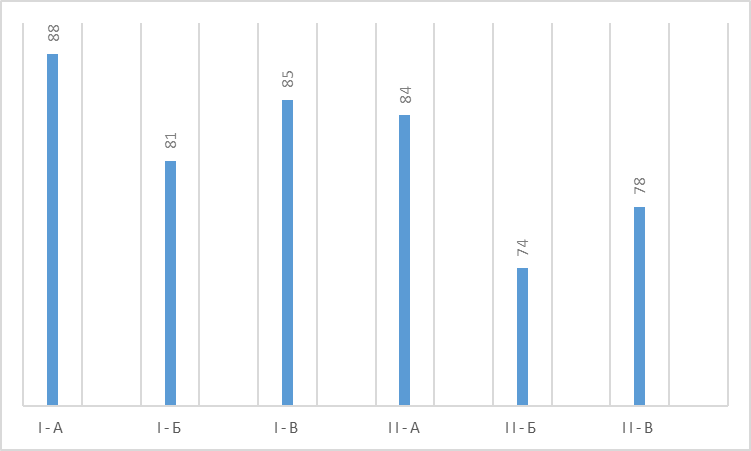 Якість знань з алгебри
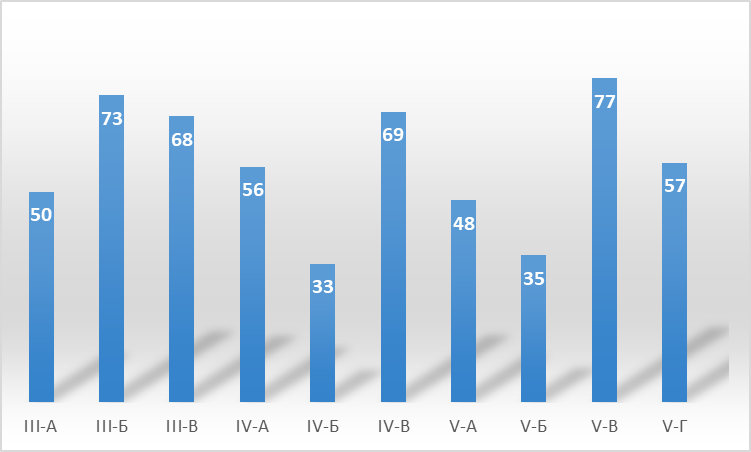 Якість знань з геометрії
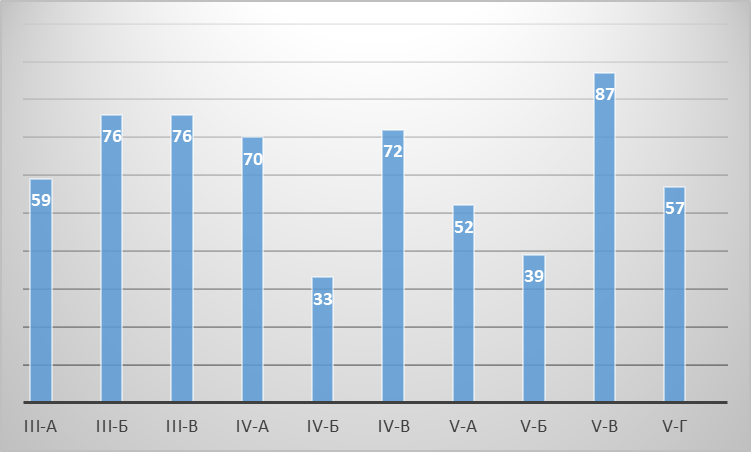 Якість знань з англійської мови
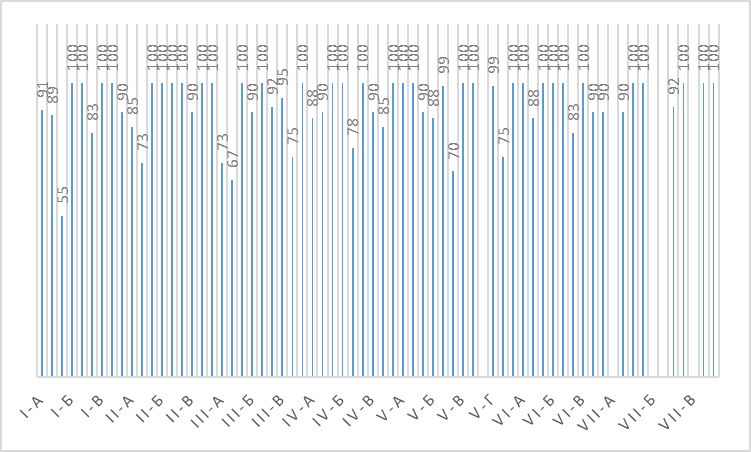 Якість знань з німецької мови
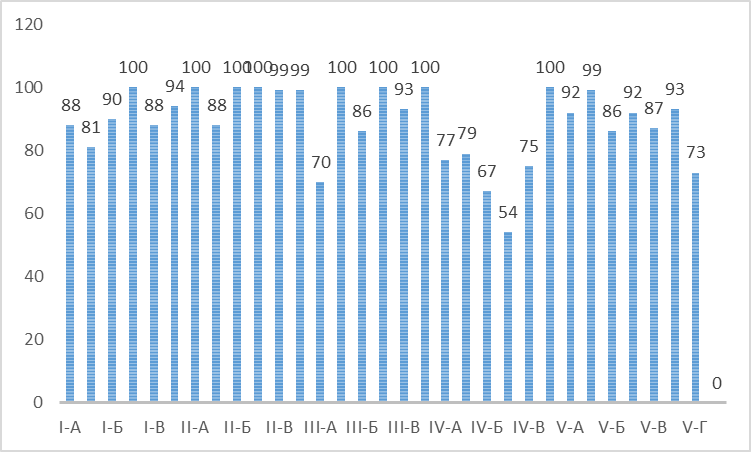 Якість знань з біології
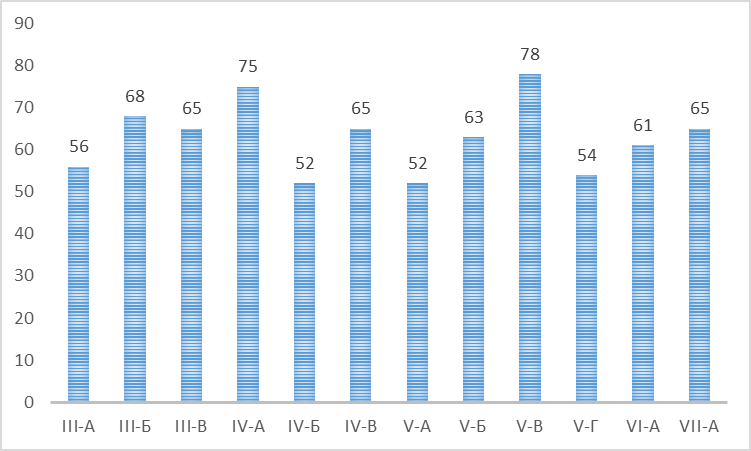 Якість знань з фізики
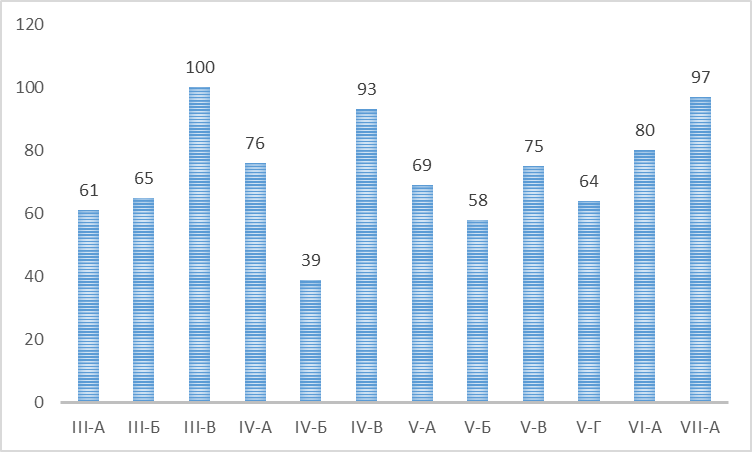 Якість знань з хімії
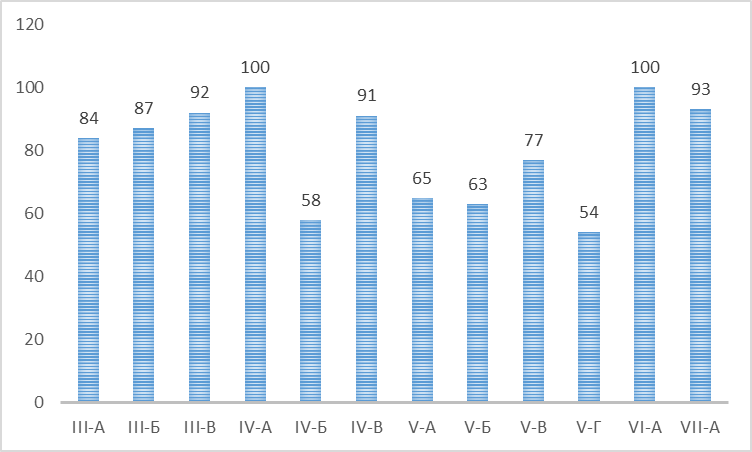